Козлов  Иван Иванович
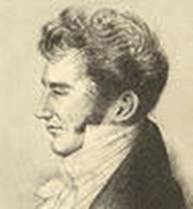 1779 - 1840
[Speaker Notes: Козлов http://www.liveinternet.ru/users/3331706/post185803547/]
Родился он в Москве в 1779 году в знатной дворянской семье. Домашние учителя дали ему блестящее образование. С 16 лет служил он в гвардии, где славился как блестящий военный, к тому же танцор и щёголь (значение слова на доске). Тогда он и не помышлял о литературном творчестве. Но в 1816 он тяжело заболел и к 1821 году ослеп и лишился ног вследствие паралича.
[Speaker Notes: http://www.liveinternet.ru/users/3331706/post185803547/]
За годы болезни он выучил английский и немецкий языки, с детства он знал итальянский и французский. И это ему и помогло в выборе его дальнейшей деятельности. Дело в том,  что у него начались ещё и материальные трудности, и нужно было как-то  зарабатывать денег себе на жизнь.
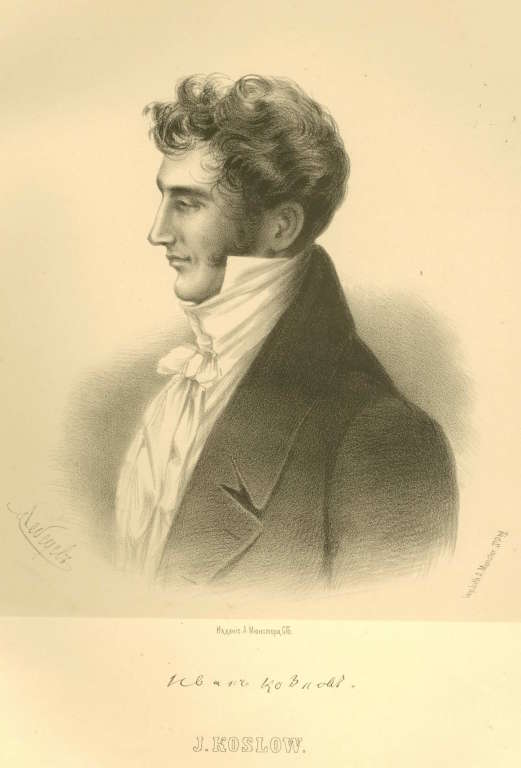 [Speaker Notes: http://www.liveinternet.ru/users/3331706/post185803547/]
Он занялся переводами иностранных поэтов на русский язык. А затем стал и сам писать стихи. Но конечно, всё это было бы невозможно без помощи друзей. Одним из таких друзей поэта был Василий Иванович Жуковский – вспомним кто это? Правильно замечательный русский поэт, именно он и его друзья посодействовали, чтобы в 1825 году была напечатана первая поэма Козлова «Чернец», которая и принесла её автору популярность.
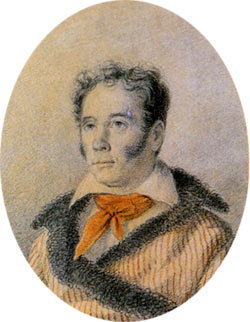 [Speaker Notes: http://artlemon.ru/rus-artists/%D0%9A/kiprenskii-orest-adamovich-1782-1836-i13731/]
Поэт А.С. Пушкин был глубоко тронут судьбой слепого поэта, к творчеству которого он относился с большим вниманием и которому посвятил прекрасные стихи:
Певец, когда перед тобойВо мгле сокрылся мир земной,Мгновенно твой проснулся гений,На всё минувшее воззрелИ в хоре светлых приведенийОн песни дивные запел.О, милый брат, какие звуки!В слезах восторга внемлю к ним…
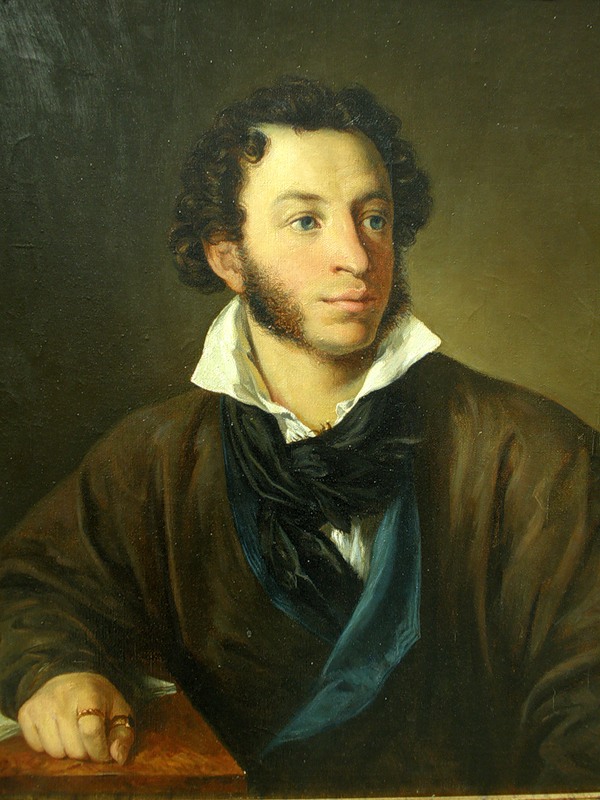 [Speaker Notes: http://www.liveinternet.ru/users/zinzilya/rubric/2142713/]
Поэт Иван Иванович Козлов усвоил высокую стихотворную культуру пушкинской эпохи: его лучшие стихи очень задушевны, музыкальны и религиозны.
[Speaker Notes: http://www.kamruchey.ru/?nc=54]
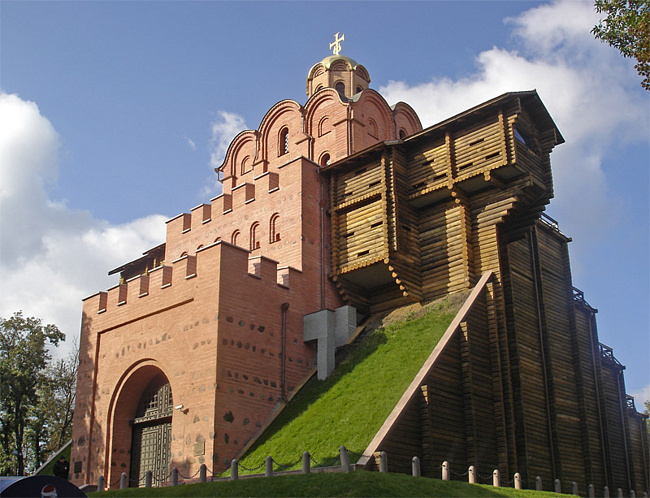 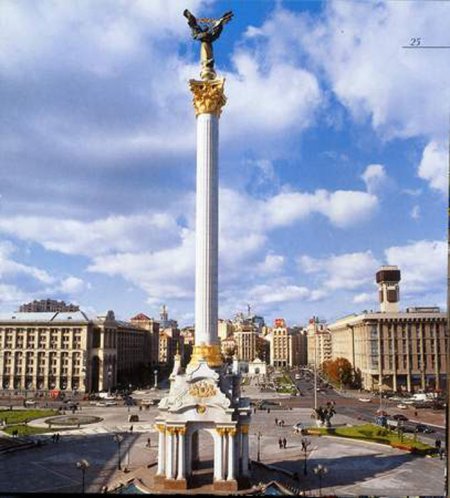 Киев
Пленять
-   очаровывать
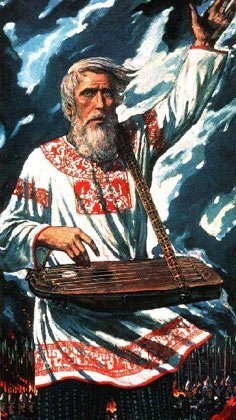 Баян
-  древнерусский певец, 
аккомпанирующий себе 
на гуслях
Небесные
- здесь значит «святые»
[Speaker Notes: Золотые ворота http://images.yandex.ru/yandsearch?text=%D0%BA%D0%B8%D0%B5%D0%B2&pos=22&uinfo=sw-1349-sh-667-fw-1124-fh-461-pd-1&rpt=simage&img_url=http%3A%2F%2Fwww.ufostation.net%2Fimages%2Farticles%2Fzolotye_vorota.jpg
Крещатик http://novosti-n.mk.ua/ukraine/read/21550.html
Баян http://info-doka.ru/main/125-filosofiya-yazychestvaslovo-yazychestvo-proishodit.html]
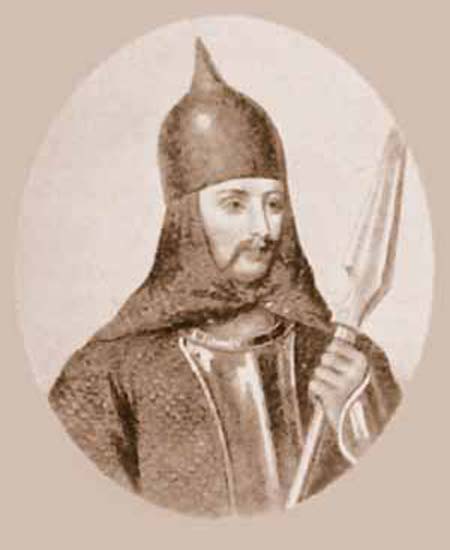 КНЯЗЬ ОЛЕГ
«Вечерний звон»
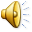 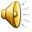 [Speaker Notes: http://poiskm.com/song/17009094-Nikolay-Gedda-Vecherniy-zvon
http://www.liveinternet.ru/users/nora_eleo/tags/%EF%E5%E9%E7%E0%E6/]
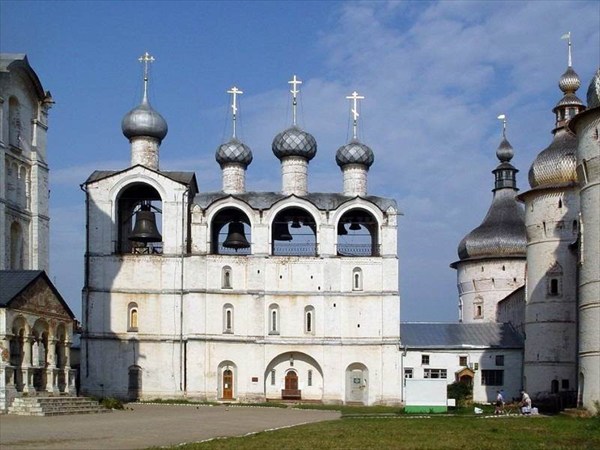 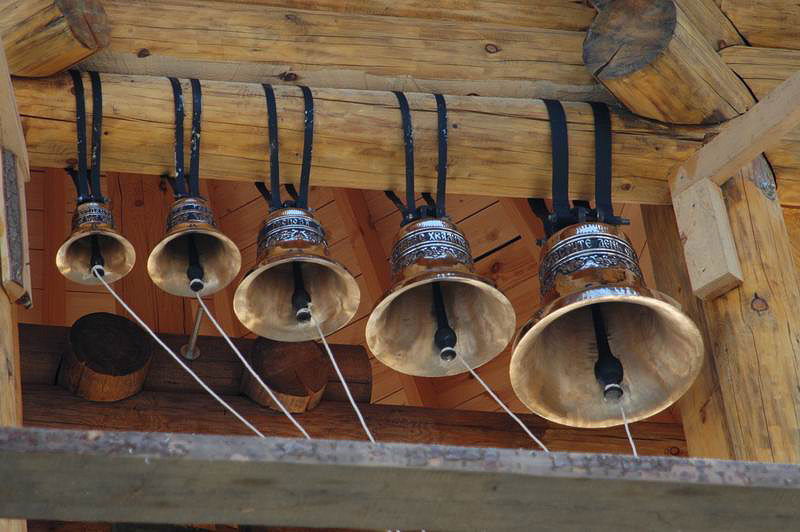 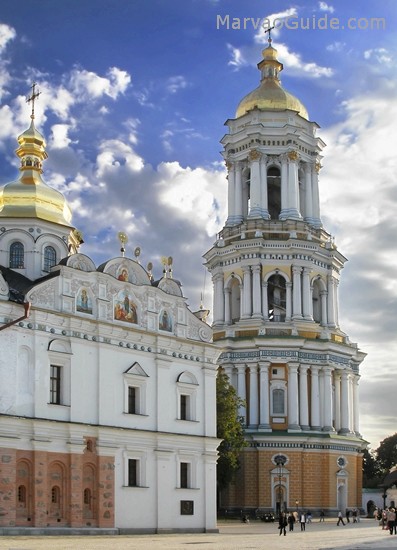 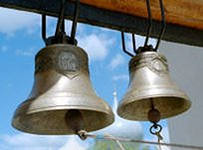 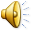 [Speaker Notes: http://poiskm.com/artist/108453-Kolokolniy-zvon]
Спасибо за внимание
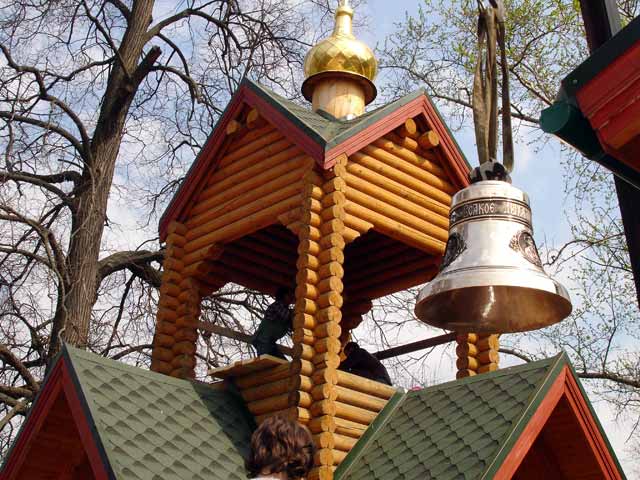